Strukturentwicklung im Rheinischen Revier
Arbeitsmarktliche Auswirkungen - Strategische Handlungsfelder
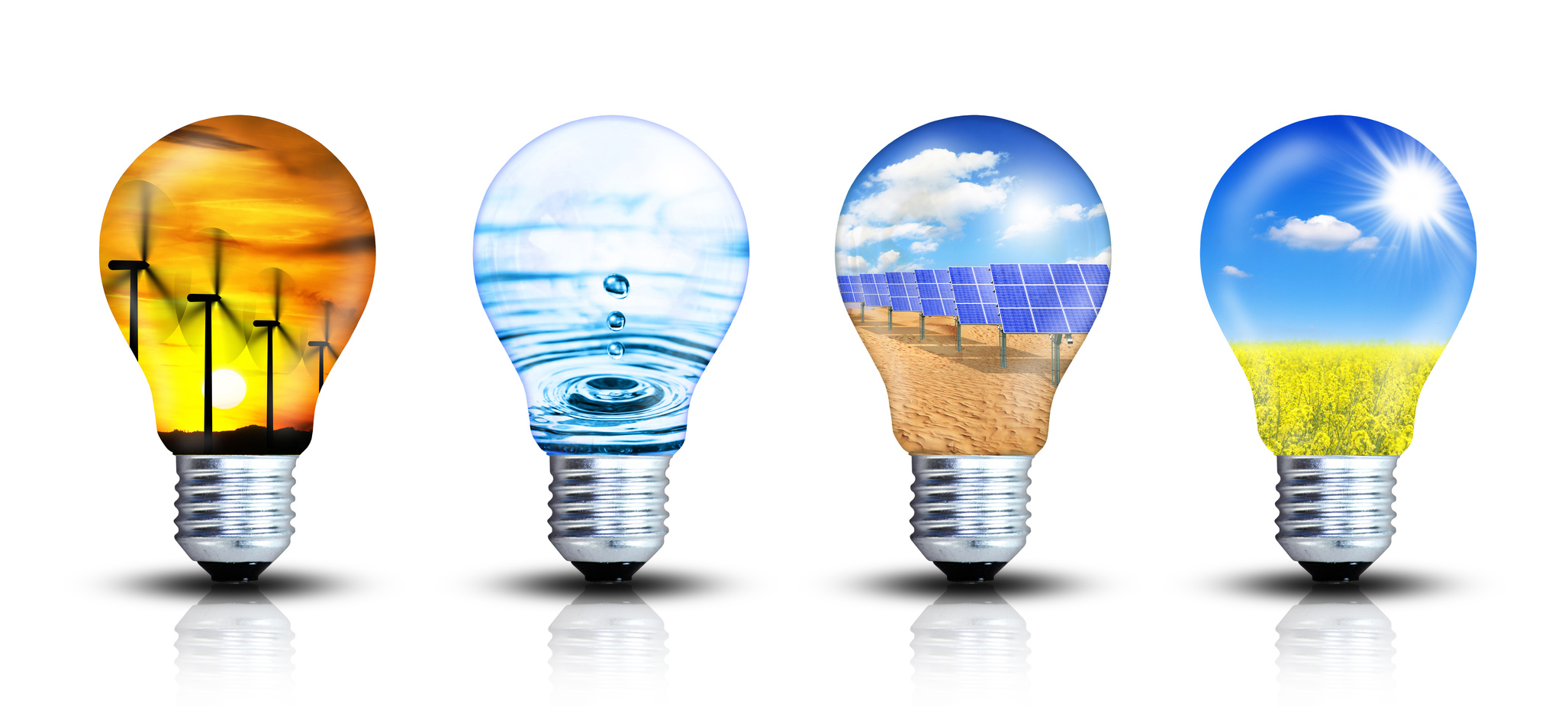 [Speaker Notes: Möchten Sie das Logo ändern?
Gehen Sie bitte wie folgt vor:
Menü-Reiter [ > Bild/Logo einfügen > Logoauswahl (Pulldown-Menü)]
(Bitte nicht über „Bild ändern“, nicht über „Einfügen“.]
Ausgangssituation
Laut Vorschlag der Kommission soll 2038 die Kohleverstromung in Deutschland enden
Die Verhandlungen zwischen den Energieunternehmen und der Bundesregierung sind noch nicht abgeschlossen (Entschädigungsleistungen und sozialverträgliche Gestaltung)
Bis Ende Mai 2019 wird ein Gesetz zum Strukturwandel erwartet
Ausgangssituation
Arbeitsplätze im Kontext Braunkohle
Ausgangssituation
Im Rheinischen Revier werden im ersten Schritt bis 2022 ca. 3,9 GW reduziert
In dieser ersten Phase sind hier ca. 3.900 direkt Beschäftigte und ca. 7.000 indirekt Beschäftigte betroffen
Auswirkungen auf Arbeitnehmer
Die Braunkohleindustrie stellt (direkt und indirekt)  3,43% aller sozialversicherungspflichtigen Arbeitsplätze im Rheinischen Revier (Stand 30.06.18: 815.171) 
Zum aktuellen Zeitpunkt gehen wir davon aus, dass die indirekt Beschäftigten die größere Herausforderung darstellen werden
Wir rechnen nicht mit Massenentlassungen, der demographische Wandel wird dem entgegenkommen
Neue Beschäftigungsmöglichkeiten werden mit notwendigen Anpassungsqualifizierungen oder Umschulungen verbunden sein wozu das Qualifizierungschancengesetz einen guten Beitrag leisten wird
Pendlerbewegungen Rhein-Erft-Kreis
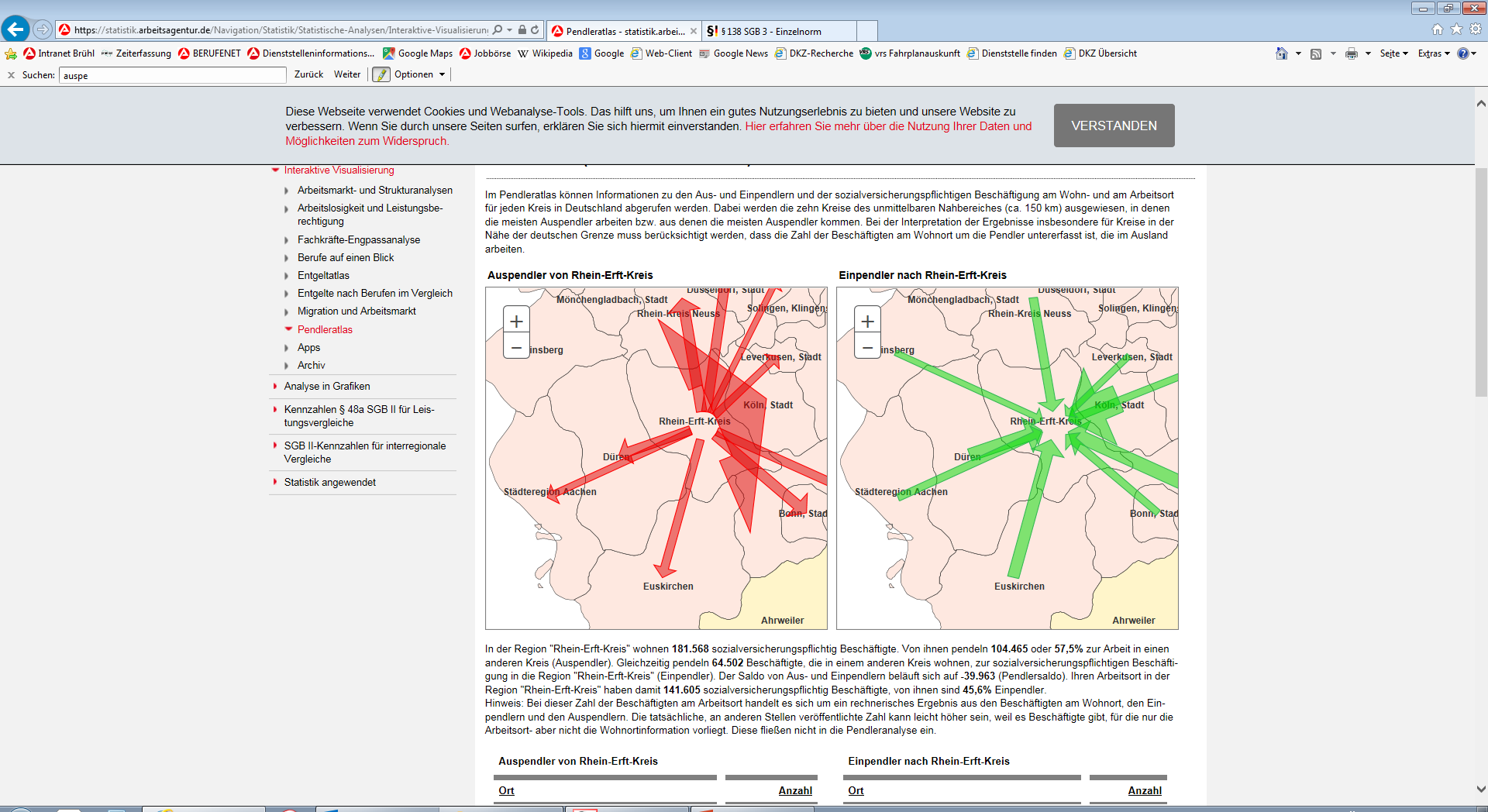 Unklare Situation / offene Fragen
Wie werden die geplanten Strukturhilfen eingesetzt?
Wird es, vergleichbar zum §5 Steinkohlefinanzierungsgesetz, ein Anpassungsgeld geben? 
Werden zusätzliche Förderinstrumente geschaffen?
Wie wird ein effizienter Prozess unter Berücksichtigung so vieler Beteiligter sichergestellt?
Unklare Situation / offene Fragen
Welche konkreten Transformationsprozesse werden im Rheinisches Revier angestoßen?
Wann werden diese wirksam?
Infrastrukturprojekte / Rückbau Industrieanlagen
Digitalisierung
Energiestandort der Zukunft
Attraktivität des Wohnumfeldes
Lokale Wirtschaft im Umbruch
Ansiedlung neuer Unternehmen
Die Rolle der BA
„Als leistungsfähiger öffentlicher Dienstleister verfügt die BA über die notwendigen Strukturen, Ressourcen und Instrumente, um den Strukturwandel im Rheinischen Revier arbeitsmarktpolitisch aktiv zu begleiten.“

Aus der Stellungnahme der Regionaldirektion 
NRW an den Landtag, 13.02.2019
Unsere Zielsetzungen
Ansprechpartner für Politik und Unternehmen
Aktive Begleitung der Unternehmen im Prozess
Arbeitnehmer frühzeitig qualifizieren
Beitrag leisten zur
Schaffung zukunftssicherer, hochwertiger Arbeitsplätze
Erhaltung von Ausbildungskapazitäten


Niemand soll unfreiwillig aus dem Erwerbsleben ausscheiden.
Die Rolle der Agentur für Arbeit vor Ort
Die im Rheinischen Revier betroffenen Agenturen Mönchengladbach, Brühl und Aachen-Düren arbeiten partnerschaftlich und kooperativ am Thema Strukturentwicklung
Lösungen und Aufgabenwahrnehmung erfolgen „aus einer Hand“
Die Agentur für Arbeit Brühl übernimmt die federführende und koordinierende Rolle („Revieragentur“)
Zentraler Ansprechpartner / Verantwortlicher
Koordination
Information
Kommunikation
Steuerung der operativen Umsetzung (bedarfsgerechte Bündelung von Ressourcen)
Evaluation
Strategische Handlungsfelder
Organisation und Koordinierung
Beratung und Ansprechpartner
(einheitlich und proaktiv)
Analyse
Kommunikation
Förderung
Vermittlung
Qualifizierung
Kooperation
Nächste Schritte
Datenanalyse (Wer ist Wann, Wovon betroffen?)
Aktive Ansprache der unmittelbar und mittelbar betroffenen Unternehmen und Kommunen
Sachorientierte Vernetzung 
Intensive Beratung und Begleitung über den gesamten Prozess für 
Arbeitnehmer
Unternehmen 
Stakeholder wie Kommunen, Politik, Arbeitgeber- und Arbeitnehmerorganisationen und Verbände